John Day/Canyon City POOL FACILITY
New competition pool is 23% larger (3,200 sf vs. 2,600 sf)
Warm water pool is 30% larger (523 sf vs. 400 sf) 
New pool is ADA-accessible for swimmers of all abilities
New pool is designed for year-round operations with addition of a future enclosure
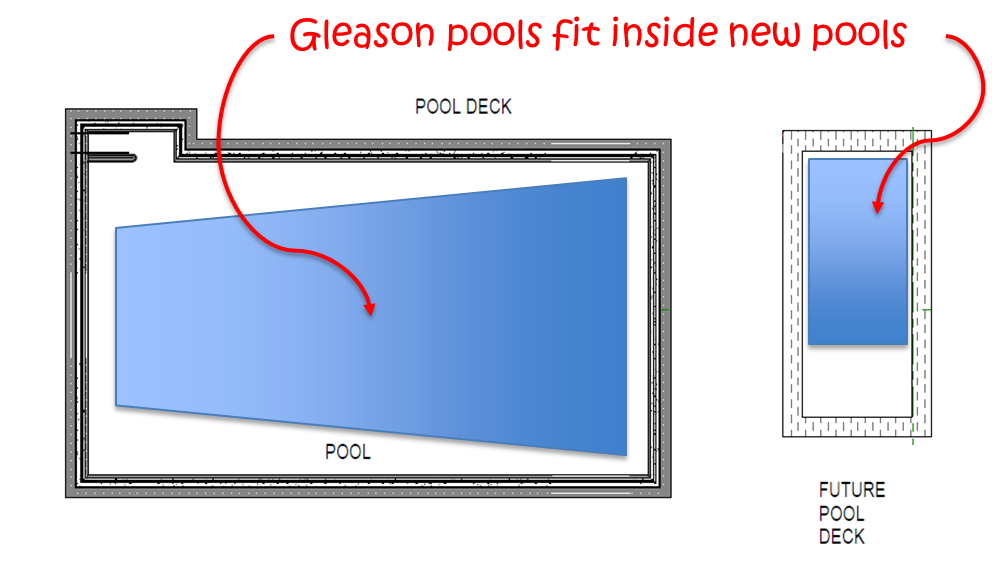 John Day/Canyon City POOL FACILITY
Dimensions for new Pool Facility
Expanded deck space allows for future enclosure, ADA-accessibility, and year-round operations
Area for future pool enclosure
John Day/Canyon City POOL FACILITY
What the pool will cost voters
Construction bond is up to $4 million if approved by voters on May 17th 
Bond tax rate is 70 cents per $1,000 assessed value (AV), or $70 per year for a home valued at $100,000, over a 20-year period
Tax only applies within the Parks & Rec District boundaries
*Assessed Values based on 2021-2022 Grant County Assessor’s Office tax roles for properties within the John Day/Canyon City Parks & Recreation District
About half of all property owners will 
pay less than $5 per month
John Day/Canyon City POOL FACILITY
Anticipated operating budget
Operating expenses ~ $103,100
$45,600 for personnel services
$57,500 for materials and services
Operating revenues
$38,150 in user-generated revenues
$16,000 contributed by John Day
$46,950 transfer from JDCC General Fund, which receives over $240,000 in taxes each year
Operating cost is less than 20 percent of Parks District’s annual budget
Click to open anticipated 
Fy24 operating budget
John Day/Canyon City POOL FACILITY
Pool Facility Renderings
Warm Water / Therapy Pool
John Day/Canyon City POOL FACILITY
Pool Facility Renderings
3D Rendering
John Day/Canyon City POOL FACILITY
Pool Facility Renderings
West Elevation
John Day/Canyon City POOL FACILITY
Pool Facility Renderings
West Elevation
John Day/Canyon City POOL FACILITY
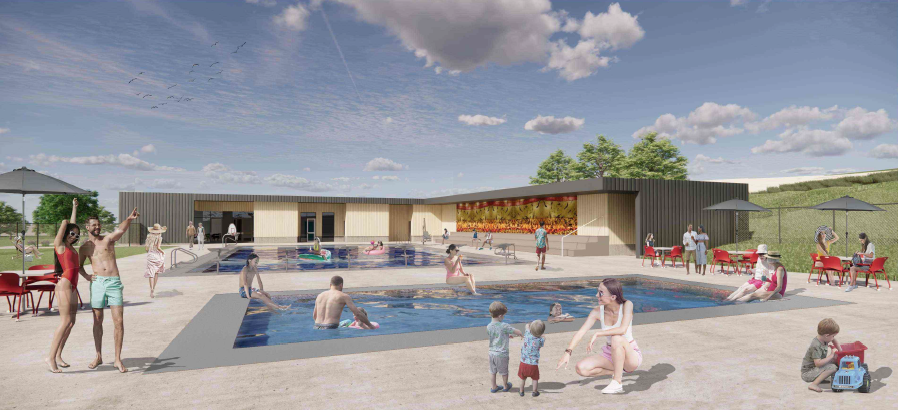 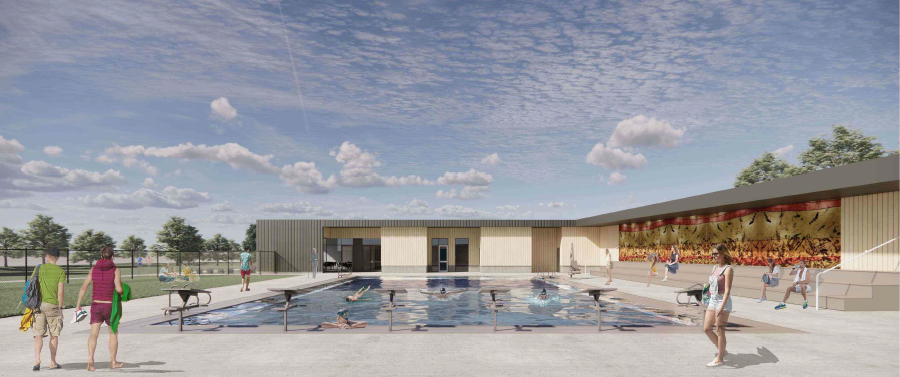